Bài cũ :-Đọc thuộc lòng bài:“Tiếng đàn ba la lai ca trên sông Đà”
-Nêu nội dung bài
Nội dung: Ca ngợi vẻ đẹp kì vĩ của công trình, sức mạnh của những người đang chinh phục dòng sông và sự gắn bó, hoà quyện giữa con người với thiên nhiên.
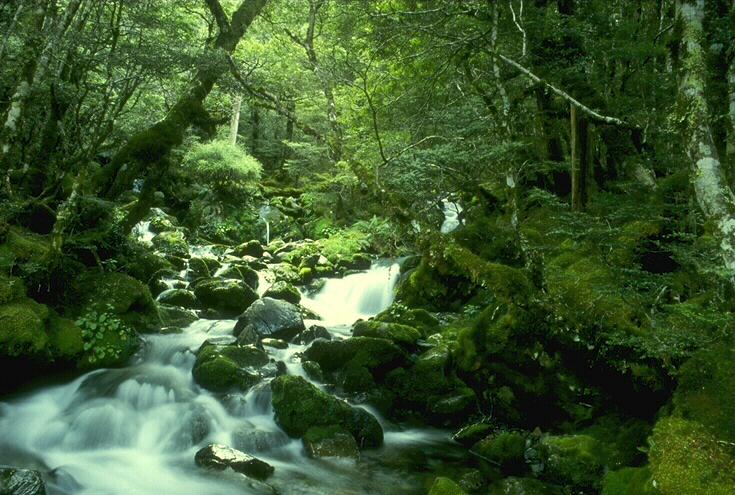 Bài văn tạm chia làm 3 đoạn
Đoạn 1: Từ đầu đến “...lúp xúp
 dưới chân”
Đoạn 2: Từ “Nắng trưa đến...đưa
 mắt nhìn theo”
Đoạn 3: Đoạn còn lại
Luyện đọc câu:
Tôi có cảm giác mình là một người 
khổng lồ đi lạc vào kinh đô của
 vương quốc những người tí hon.
Tôi có cảm giác/ mình là một người 
khổng lồ/đi lạc vào kinh đô/ của
 vương quốc những người tí hon//
Đọc đoạn 1: Trả lời câu hỏi1
Những cây nấm rừng đã khiến tác giả có 
những liên tưởng thú vị gì?
Những vạt nấm như một thành phố nấm .
Mỗi chiếc nấm như một lâu đài kiến trúc 
tân kì. Bản thân như một người khổng lồ
đi lạc vào kinh đô của vương quốc
những người tí hon với những điền đài ,
miếu mạo, cung điện lúp xúp dưới chân
Nhờ những liên tưởng ấy mà cảnh vật
 đẹp thêm như thế nào?
*Những liên tưởng ấy làm cho 
 “Cảnh vật trở nên lãng mạn , thần bí
 như trong truyện cổ tích”.
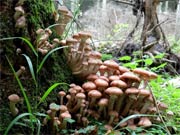 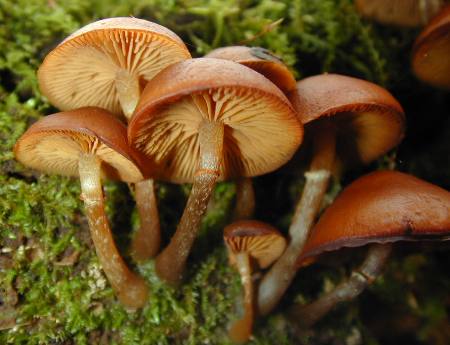 `
Đọc đoạn 2, 3 : Trả lời câu hỏi 2: 
Những muôn thú trong rừng được miêu
 tả như thế nào ?
Những con vượn bạc má ôm con gọn 
ghẽ chuyền nhanh như tia chớp. Những
 con chồn sóc với chùm lông đuôi to
 đẹp vút qua không kịp đưa mắt nhìn
theo.Những con mang vàng đang ăn 
cỏ non , những chiếc chân vàng giẫm
 trên thảm lá vàng ...
Sự có mặt của chúng mang lại vẻ 
đẹp gì cho cảnh rừng?
Sự xuất hiện thoắt ẩn , thoắt hiện của
 muôn thú làm cho cảnh rừng trở nên
 sống động , đầy những điều bất ngờ 
và kì thú.
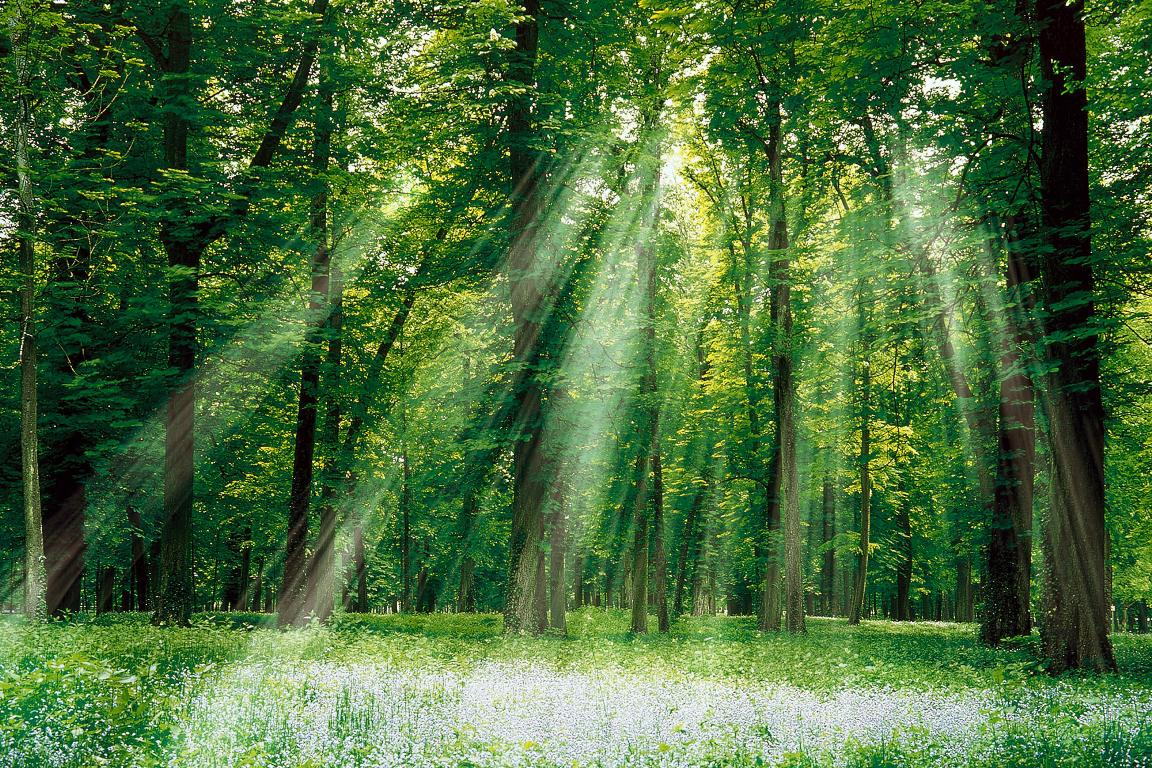 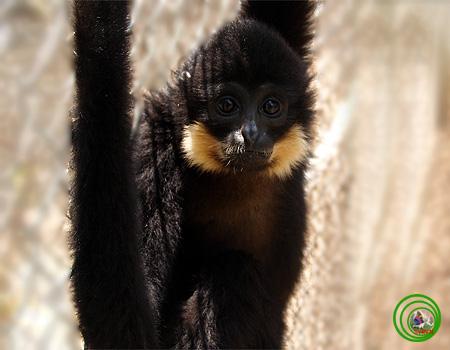 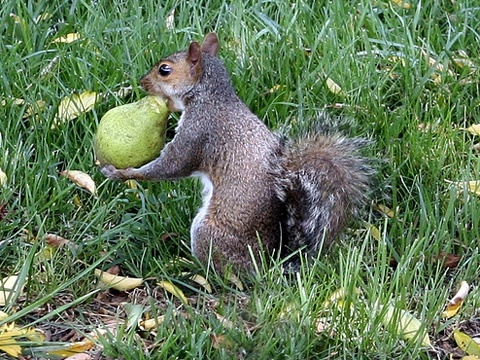 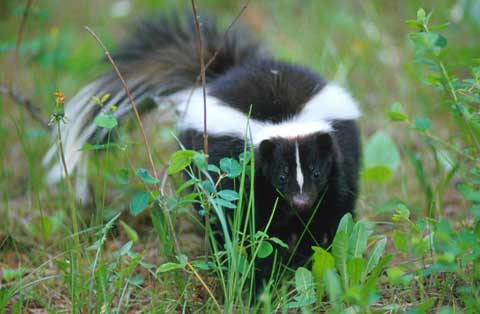 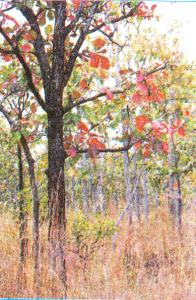 Đọc đoạn 3:Trả lời câu hỏi :3
Vì sao rừng khộp được gọi là “giang 
sơn vàng rợi”?
+Vàng rợi là màu vàng ngời sáng, 
rực rỡ, đều khắp, rất đẹp mắt.
Vì có sự phối hợp của rất nhiều sắc vàng
trong một không gian rộng lớn lá vàng 
trên cây, rải thảm dưới gốc, những con
mang vàng có màu lông vàng, nắng 
cũng rực vàng.
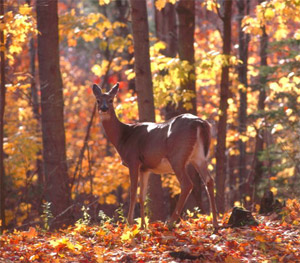 Hãy nói cảm nghĩ của em khi đọc
đoạn văn trên ?
-Vẻ đẹp của khu rừng được tác giả miêu 
tả thật kì diệu.
-Đoạn văn giúp em thấy yêu mến hơn
những cánh rừng và mong muốn tất 
cả mọi người hãy bảo vệ vẻ đẹp tự 
nhiên của rừng.
Muốn có những cánh rừng kì diệu như vậy thì chúng
ta cần có những việc làm thiết thực gì?
Bản thân , gia đình , cộng đồng cùng thực hiện :
“Hãy bảo vệ rừng, 
bảo vệ động vật quý hiếm.”
Qua bài học em rút ra nội dung gì?
*Cảm nhận được vẻ đẹp kì thú của rừng,
 tình cảm mến yêu,  ngưỡng mộ của tác 
giả đối với vẻ đẹp của rừng.
Luyện đọc diễn cảm:

Đoạn :1- Đọc giọng khoan thai, thể hiện thái 
độ ngỡ ngàng , ngưỡng mộ.
Đoạn:2- Đọc giọng hơi nhanh hơn ở những câu
tả hình ảnh thoắt ẩn , thoắt hiện của muôn thú.
Đoạn:3- Đọc thong thả ở những câu miêu tả vẻ
thơ mộng của cánh rừng trong sắc vàng mênh
 mông.
Luyện đọc đoạn : 3
Sau một hồi len lách mải miết, rẽ bụi rậm, chúng
 tôi nhìn thấy một bãi cây khộp. Rừng khộp hiện
 ra trước mắt chúng tôi, lá úa vàng như cảnh mùa
 thu. Tôi dụi mắt. Những sắc vàng động đậy.
 Mấy con mang vàng hệt như màu lá khộp đang 
ăn cỏ non. Những chiếc chân vàng giẫm trên
 thảm lá vàng và sắc nắng cũng rực vàng trên 
lưng nó. Chỉ có mấy vạt cỏ xanh biếc là rực
 lên giữa cái giang sơn vàng rợi.
Tôi có cảm giác mình lạc vào thế giới thần bí
TÂP ĐỌC : KÌ DIỆU RỪNG XANH                                                   NGUYỄN PHAN HÁCH
Luyện đọc :
: Loanh quanh ,
 lúp xúp ,
 gọn ghẽ ,
 len lách .
Tìm hiểu bài :
Vàng rợi 
Kì diệu
Lúp xúp
Nội dung : Cảm nhận được vẻ đẹp kì thú của rừng, tình cảm mến yêu , ngưỡng mộ của tác giả đối với vẻ đẹp của rừng.